АО «НК «Қазақстан темір жолы»ИТОГИ ДЕЯТЕЛЬНОСТИ ЗА ПЕРВОЕ ПОЛУГОДИЕ 2020 ГОДА ИОСНОВНЫЕ ЗАДАЧИ НА ВТОРОЕ ПОЛУГОДИЕ 2020 ГОДАНур-Султан29.07.2020
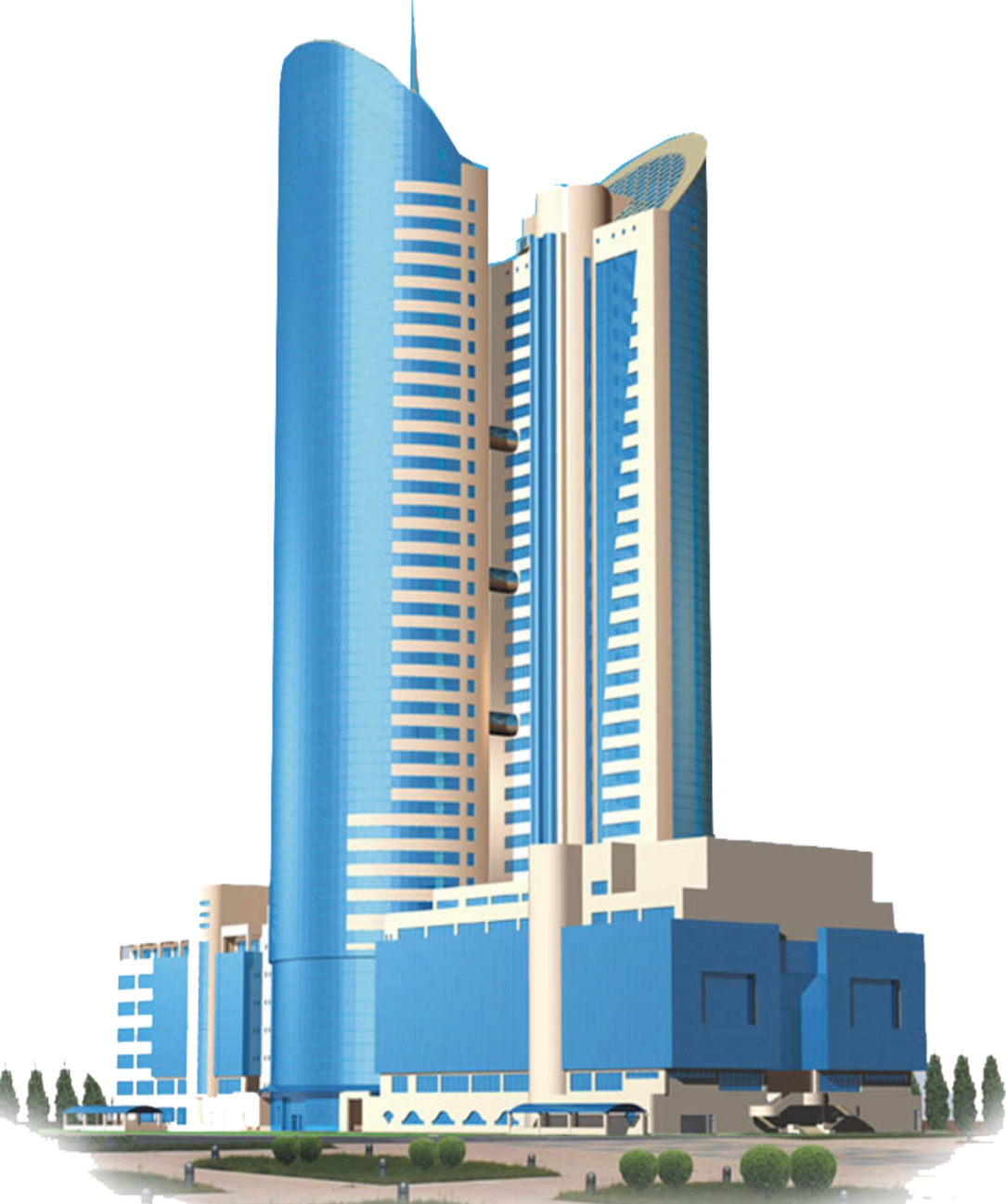 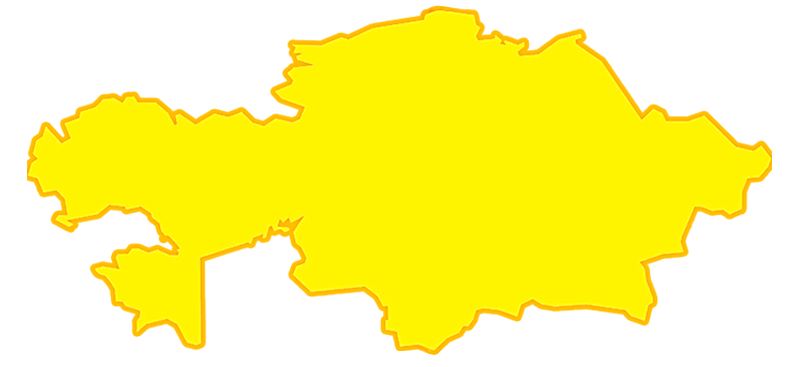 СОДЕРЖАНИЕ ОТЧЕТА за первое полугодие 2020 года
Об объемах предоставленных регулируемых услуг (товаров, работ);
Об основных финансово-экономических показателях монопольной деятельности;
О постатейном исполнении тарифной сметы на услуги магистральной железнодорожной сети за 1 полугодие 2020 года;
Об исполнении инвестиционной программы за 1 полугодие 2020 года;
О качестве предоставляемых услуг;
О проводимой работе с потребителями регулируемых услуг;
О перспективах деятельности (планы развития).
2
ПЕРЕЧЕНЬ РЕГУЛИРУЕМЫХ УСЛУГ
АО «НК «КТЖ», как субъект естественной монополии оказывает следующие услуги:
1.Услуги магистральной железнодорожной сети.
2. Услуги подъездных путей, включающие:
2.1   для проезда подвижного состава;
2.2 для маневровых работ, погрузки-выгрузки, других технологических операций перевозочного процесса, а также для стоянки подвижного состава, непредусмотренной технологическими операциями перевозочного процесса.

3.  Услуги по передаче электрической энергии.
3
Об объемах предоставленных услуг за 1 полугодие 2019 года  и
1 полугодие 2020 года
4
Основные финансово-экономические показатели 
монопольной деятельности за 1 полугодие 2020 года, тыс. тенге
ДОХОДЫ
ПРИБЫЛЬ/
УБЫТОК
5
УСЛУГИ МАГИСТРАЛЬНОЙ ЖЕЛЕЗНОДОРОЖНОЙ СЕТИ
Отчет об исполнении тарифной сметы на регулируемые услуги МЖС 
за 1 полугодие 2020 года
7
Отчет об исполнении инвестиционной программы на услуги МЖС 
за первое полугодие 2020 года
Основные финансово-экономические показатели монопольной деятельности  за 2019 год
8
Нарушение безопасности движения
за 1 полугодие в период с 2018 года по 2020 год
За 2018 год 
(всего 90 случаев)
2019 год 
(всего 88 случаев)
2020 год 
(всего 74 случая)
9
О работе с потребителями услуг
Заключены договора на оказание услуг МЖС в пассажирском движении - 12, в грузовом - 3.
На 130 станциях  введена цифровая оперативно-технологическая связь (ОТС), обеспечивающая повышение стабильности связи и безопасности движения поездов.
Завершена 4-х летняя программа по замене светофорных линзовых комплектов на светодиодные модули на всех перегонах, всего 8 124 светофоров, в т.ч. 280 светофоров.
 Произведен перенос оборудования сигнализации, централизации и блокировки из аварийных постов электрической централизации (ЭЦ) в модули по 3 станциям, использованием 4 модулей при плане 5 станций и 8 модулей.
Выполнена ревизия 5 299 км контактной сети, текущий ремонт 3 597 км воздушных линий.
На 52 вокзалах (I, II, III класса и вне классные вокзалы) выполнены требования Главного государственного санитарного врача на транспорте  по профилактике предотвращения COVID 19.
Завершены работы по удлинению пассажирской платформы ст. Жаланашколь и в п. Коктума.
Внедрена цифровая технологическая радиосвязь на 229 региональных структурных подразделениях Компании, в том числе ВП и НОРПОЖ ,ПЧ, ШЧ. Оборудования мобильной радиосвязи обеспечивает в процессе производства технологических и аварийно-восстановительных работ максимальную оперативность персонала, безопасность на местах реализации  работ.
Основные финансово-экономические показатели монопольной деятельности  за 2019 год
10
О перспективах деятельности на 2 полугодие 2020года и 2021 год
Завершение отработки вопросов технологического взаимодействия с учетом определения функций Оператора инфраструктуры, адаптации информационных систем и изменению системы тарифного регулирования в условиях  множества перевозчиков.
Развитие железнодорожного участка Достык – Мойынты и станции Достык.
В рамках перезагрузки проекта «АСУ-Магистраль» улучшение автоматизации обработки и передачи данных МДК в режиме онлайн, усиление контроля на сетевом и региональном уровне за устранением отступлений выявляемых МДК.
Реализация дорожной карты по совершенствованию корпоративной системы управления производственной безопасностью в рамках стратегии «Нулевого травматизма».
Продолжение внедрения передовых ресурсосберегающих технологий, позволяющих повторно применять материалы верхнего строения пути.
Выполнение производственной программы по оздоровлению пути 6 251,2 км, в том числе с применением комплексов путевых машин 5000 км, текущего и капитального ремонта искусственных сооружений.
 Дальнейшая реализация проектов программы «Цифровая трансформация».
11
О перспективах деятельности на 2 полугодие 2020года и 2021 год 
 (продолжение)
Отремонтировать здания вокзалов Кокшетау, Семей, пассажирские платформы вокзалов Жаланашколь, пос. Коктума, продолжить работу по созданию безбарьерного доступа инвалидов к услугам вокзалов.  
Реализация пилотного проекта по созданию Западного Центра управление движением поездов.
12
БЛАГОДАРЮ ЗА ВНИМАНИЕ